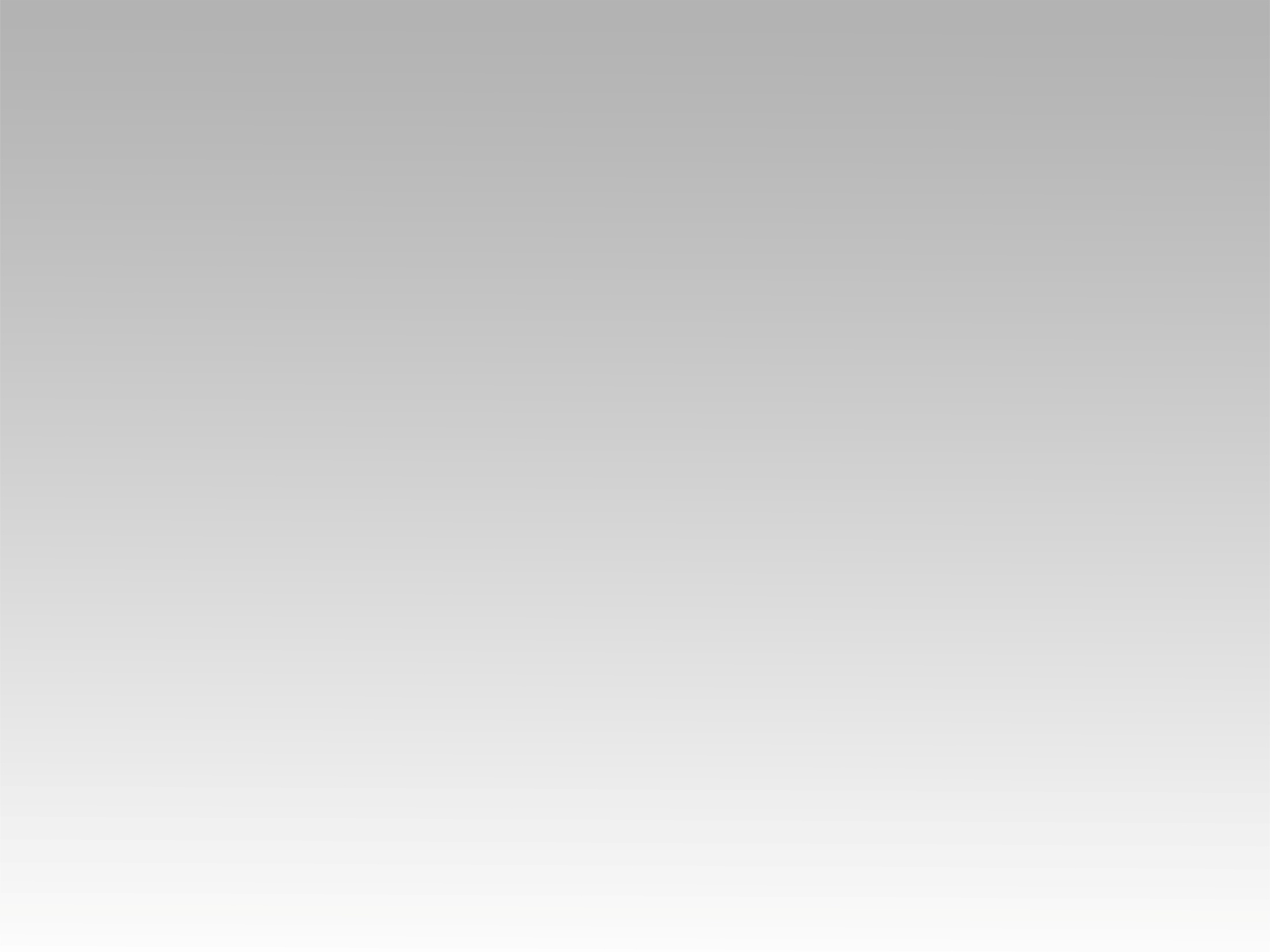 تـرنيــمة
افراحنا بيك طول الطريق
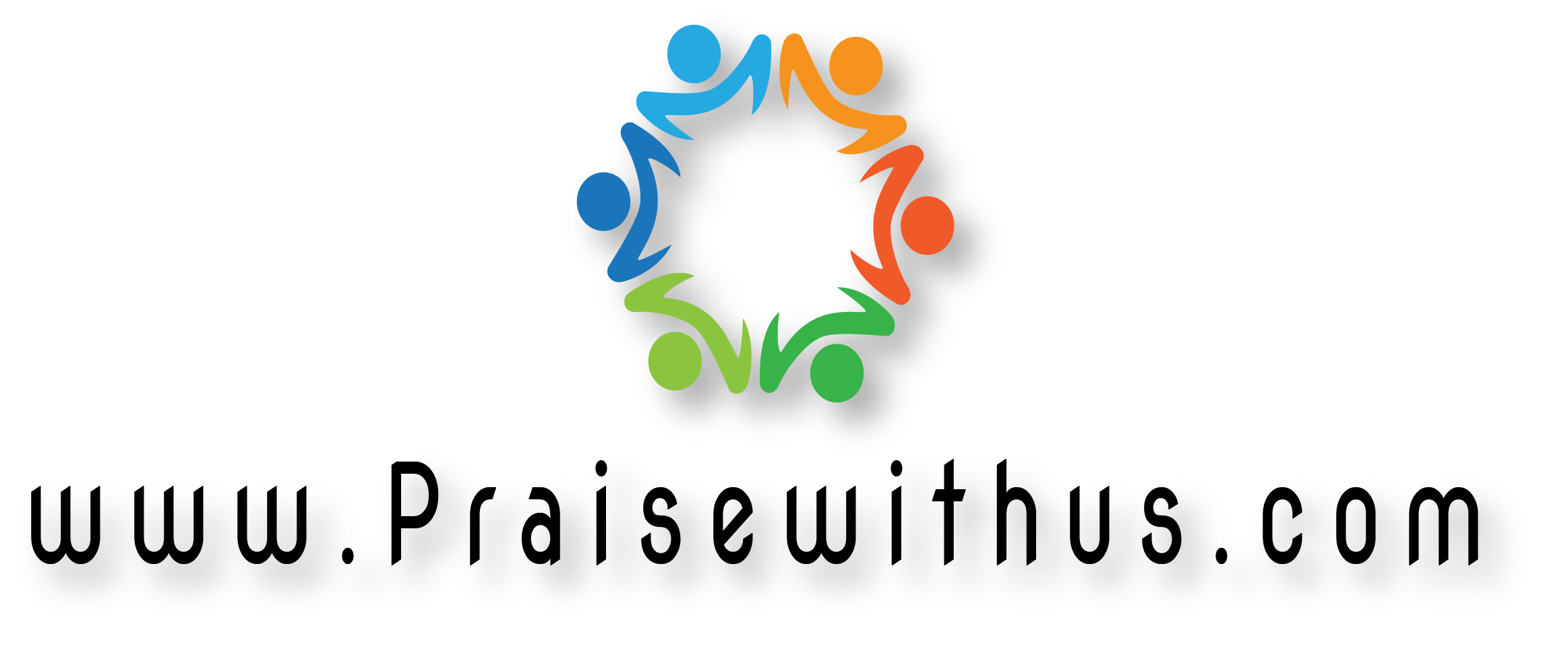 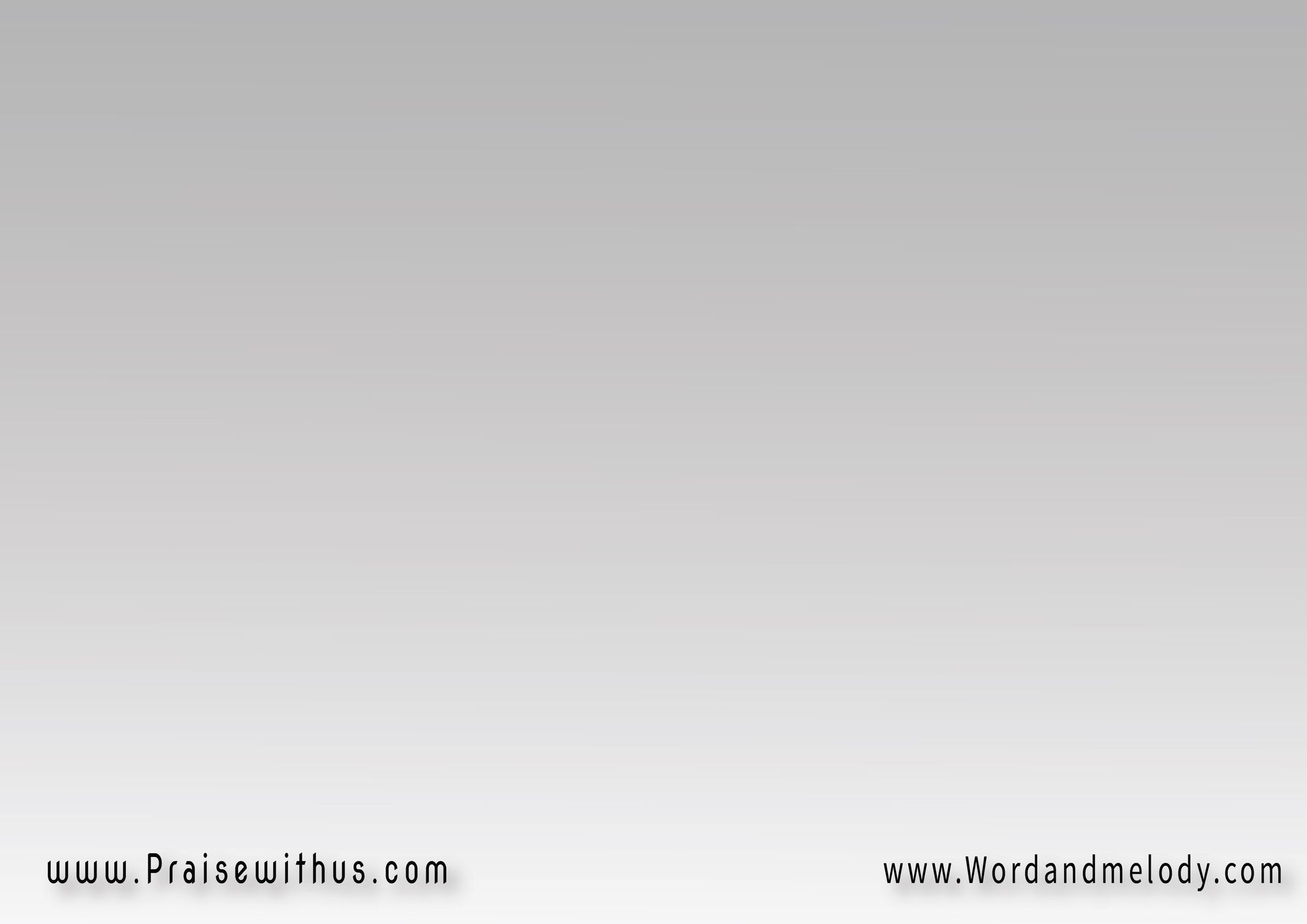 1-
أفراحنا بيك طول الطريق
طول ما انت لينا أغلى رفيق
ومهما طال بينا المشوار
ها نغني لشخصك ونعليك
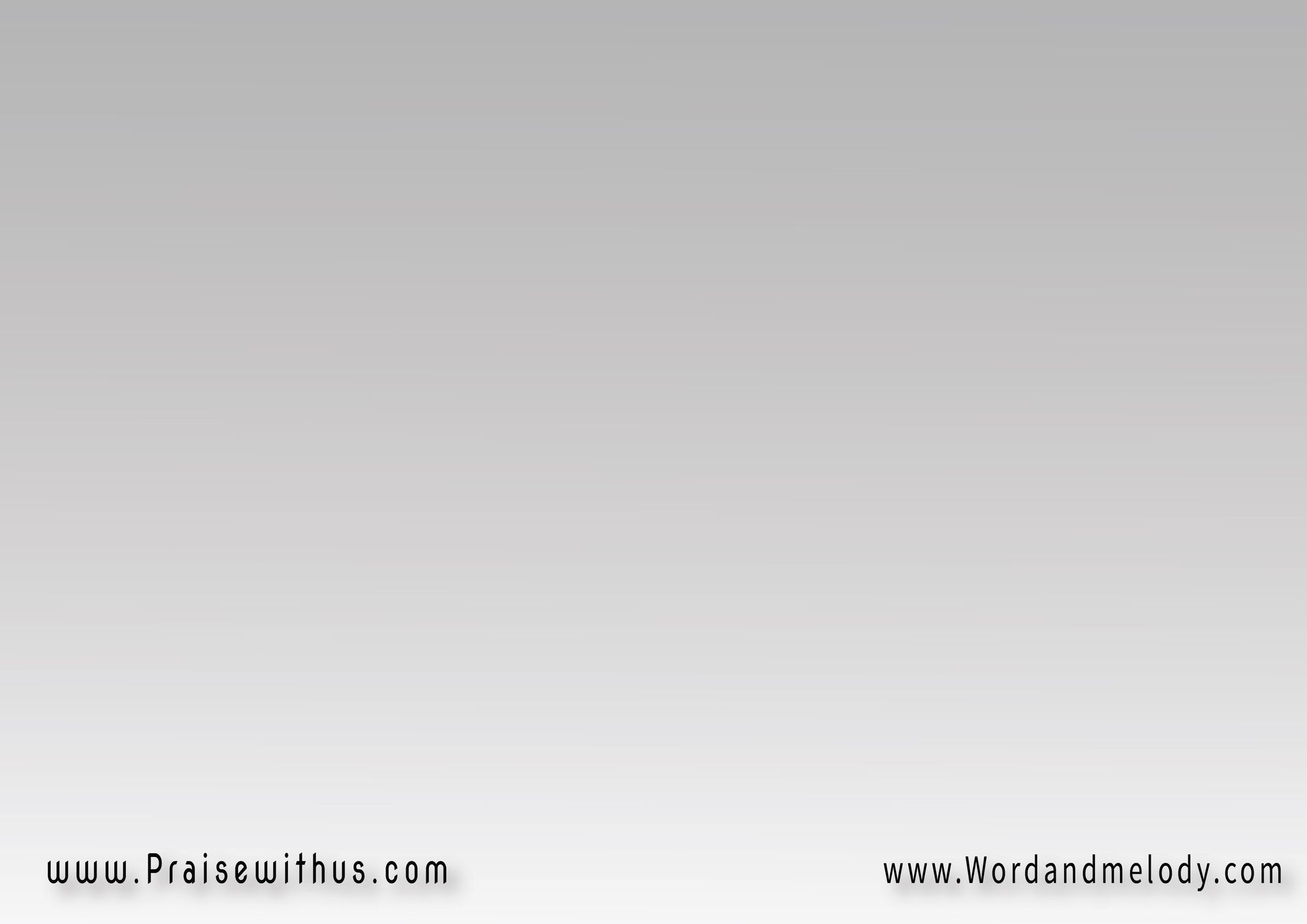 القرار:
تسبيحك يعلا ويعلا لفوق
ألحان الحمد ها تملا الكون
ترنيم الشكر معاك ها يدوم
ملكك لحياتنا أكيد مضمون
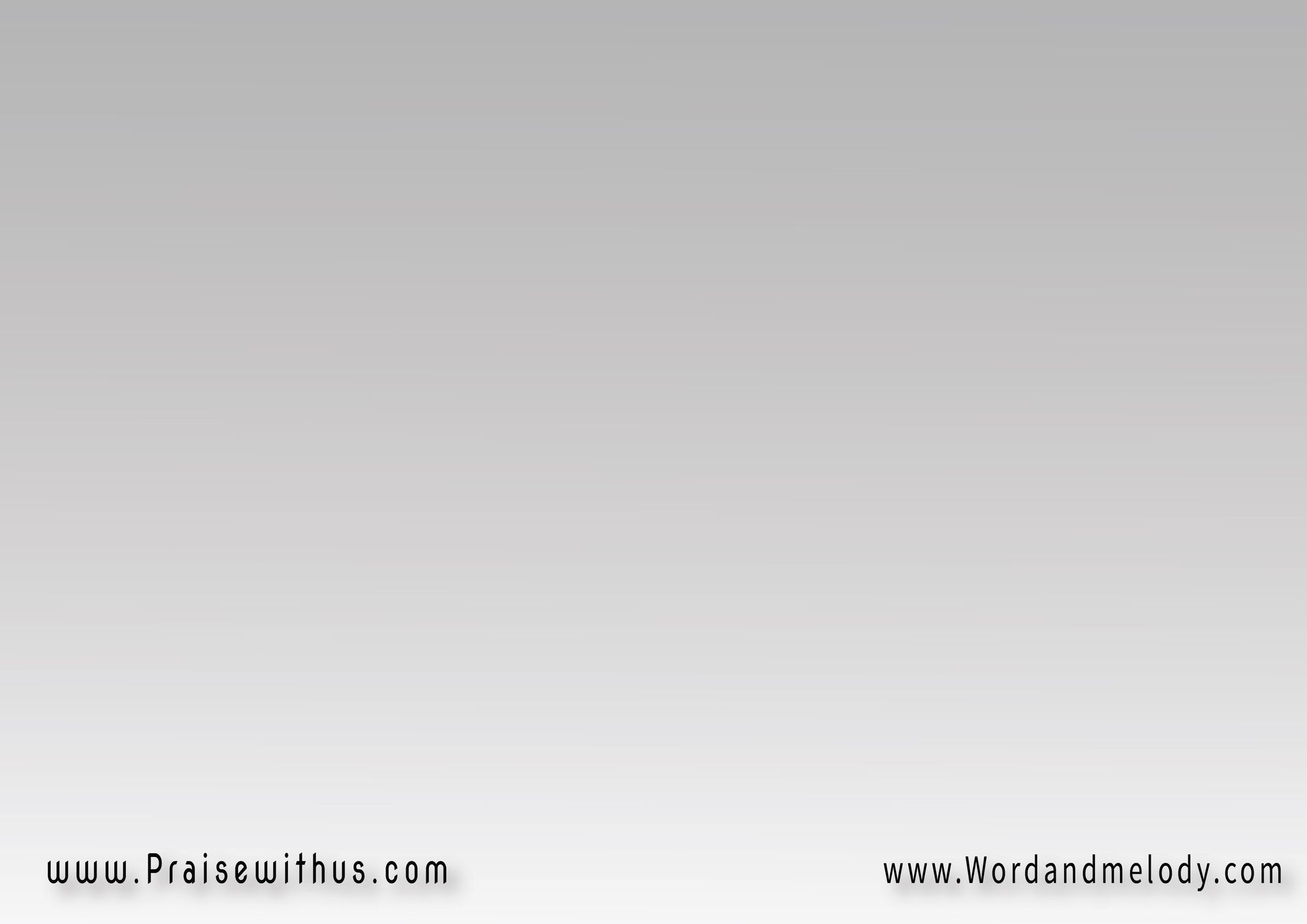 2-
وهتافنا ليك يعلا بتمجيد
نرفع ونقدم ليك أناشيد
دي حياتنا معاك أمجاد بتدوم
ضامنين ها نحقق فيك مواعيد
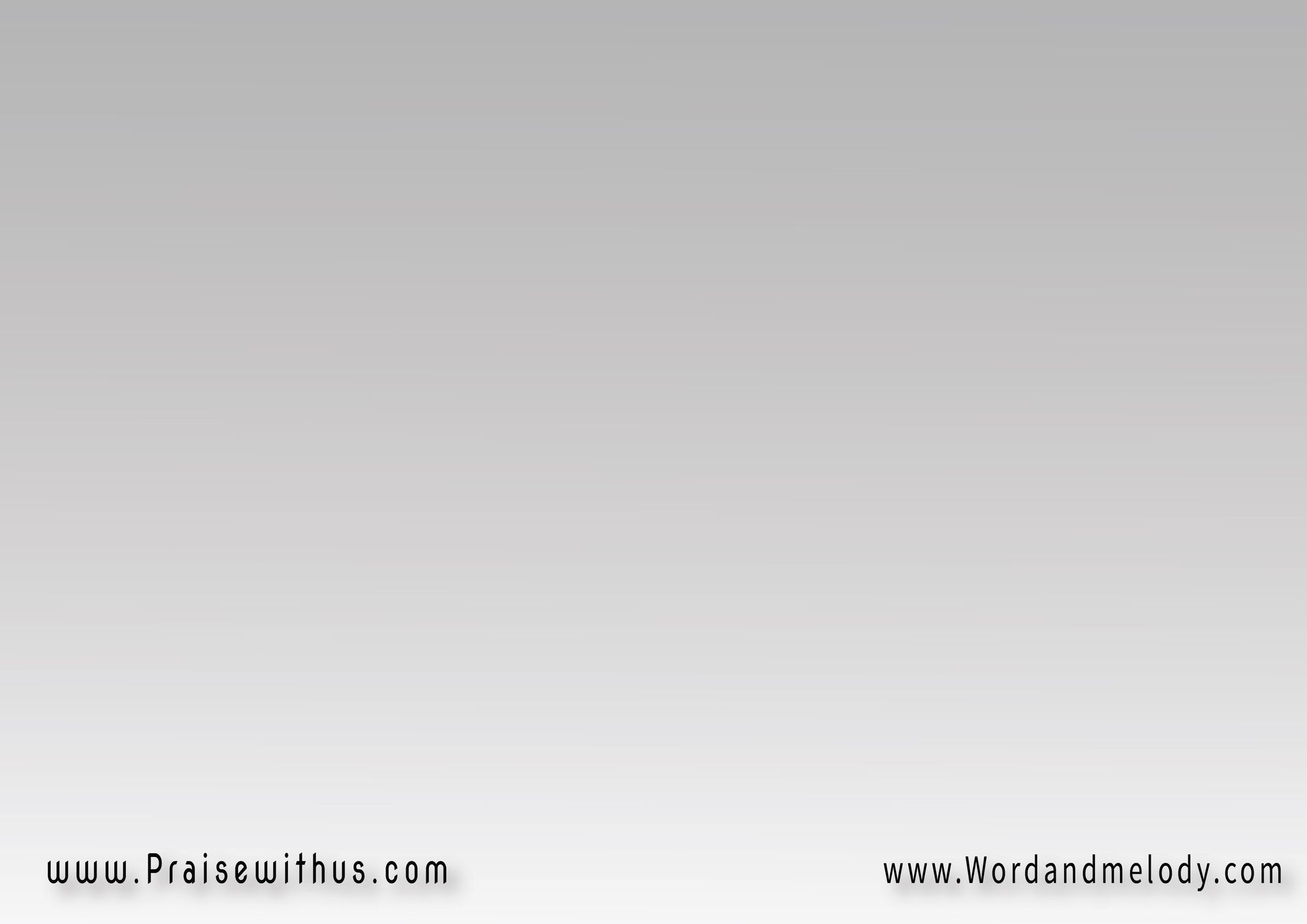 القرار:
تسبيحك يعلا ويعلا لفوق
ألحان الحمد ها تملا الكون
ترنيم الشكر معاك ها يدوم
ملكك لحياتنا أكيد مضمون
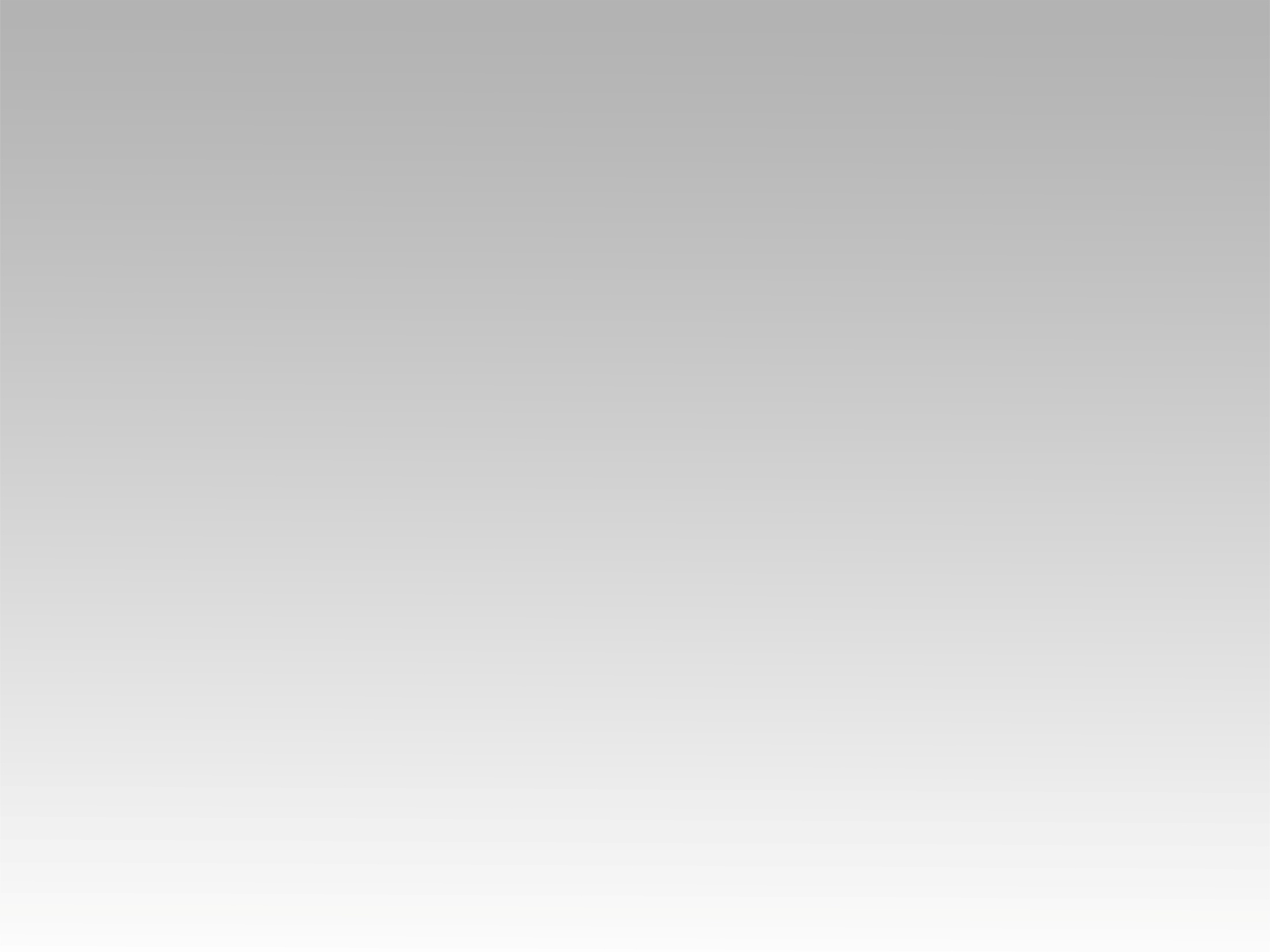 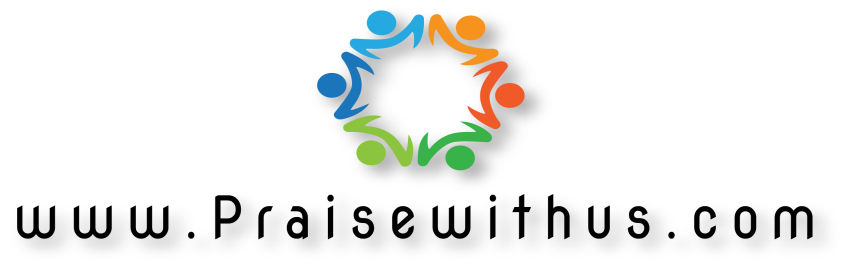